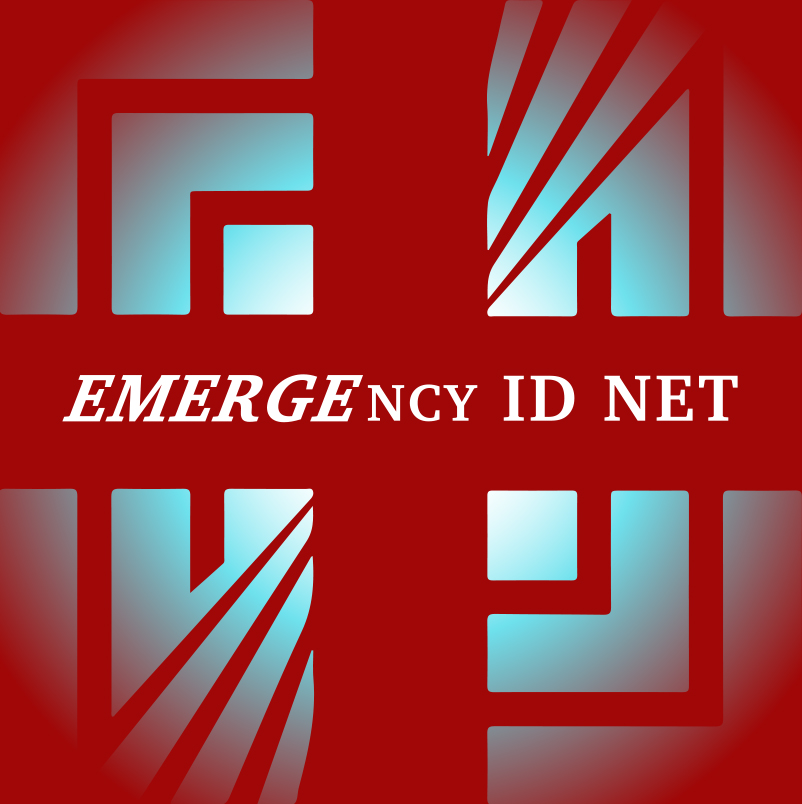 HELP DEM
RESEARCH
Contact x73115 for any rash!
$10 Amazon Gift Card
Examples:
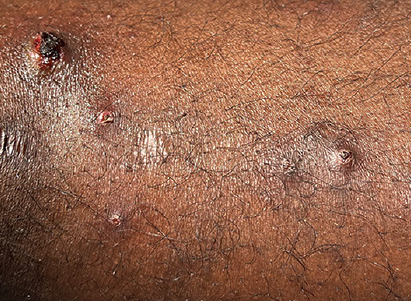 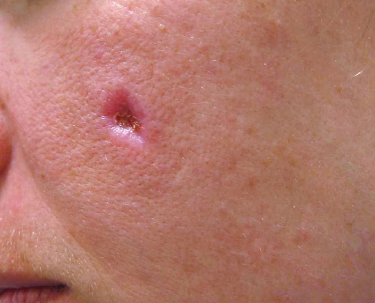 ULCERATED
CRUSTED
ULCERATED
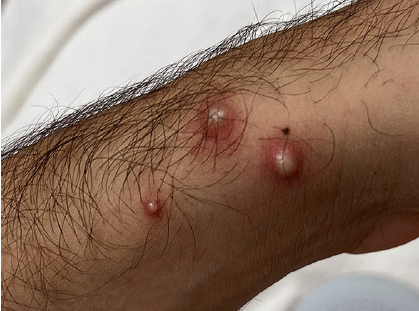 PUSTULAR
(or bullous)
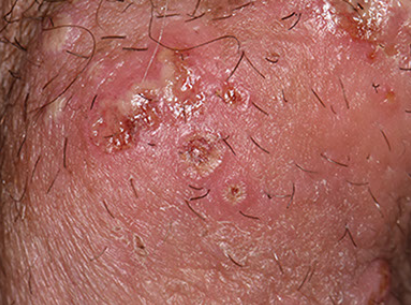 EROSIVE
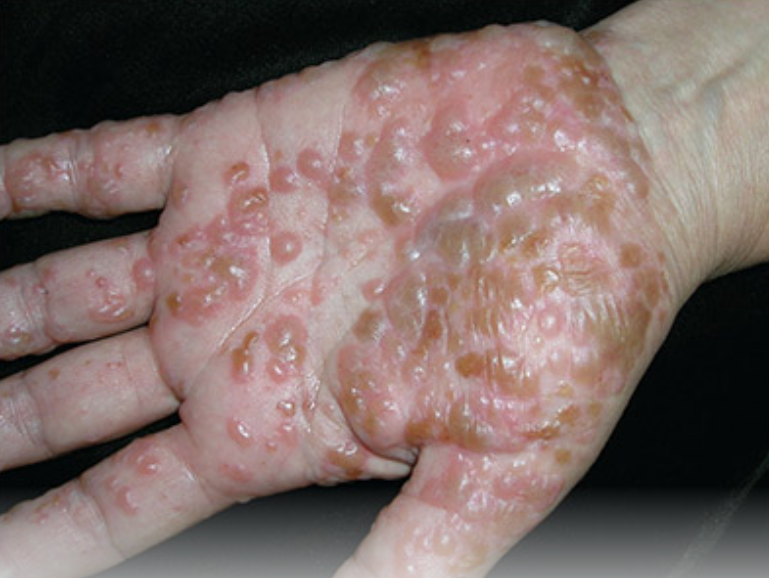 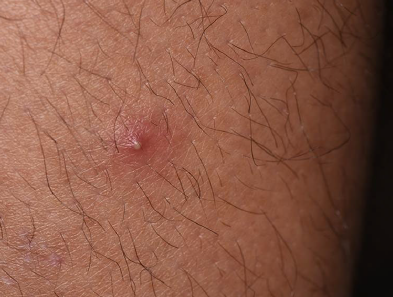 PUSTULAR
VESICULAR